2010 WWII Monument Projects
6th Place
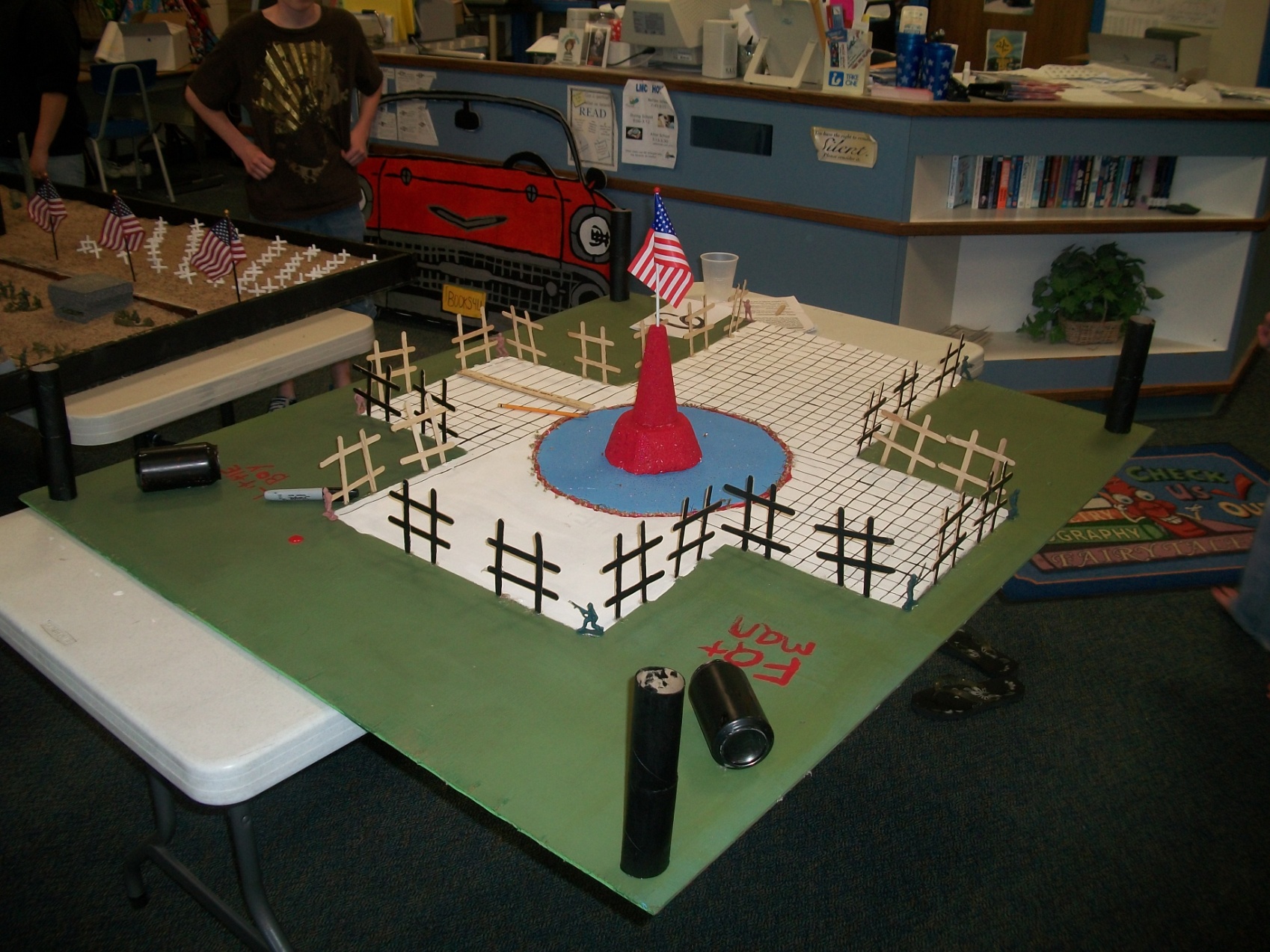 5th Place
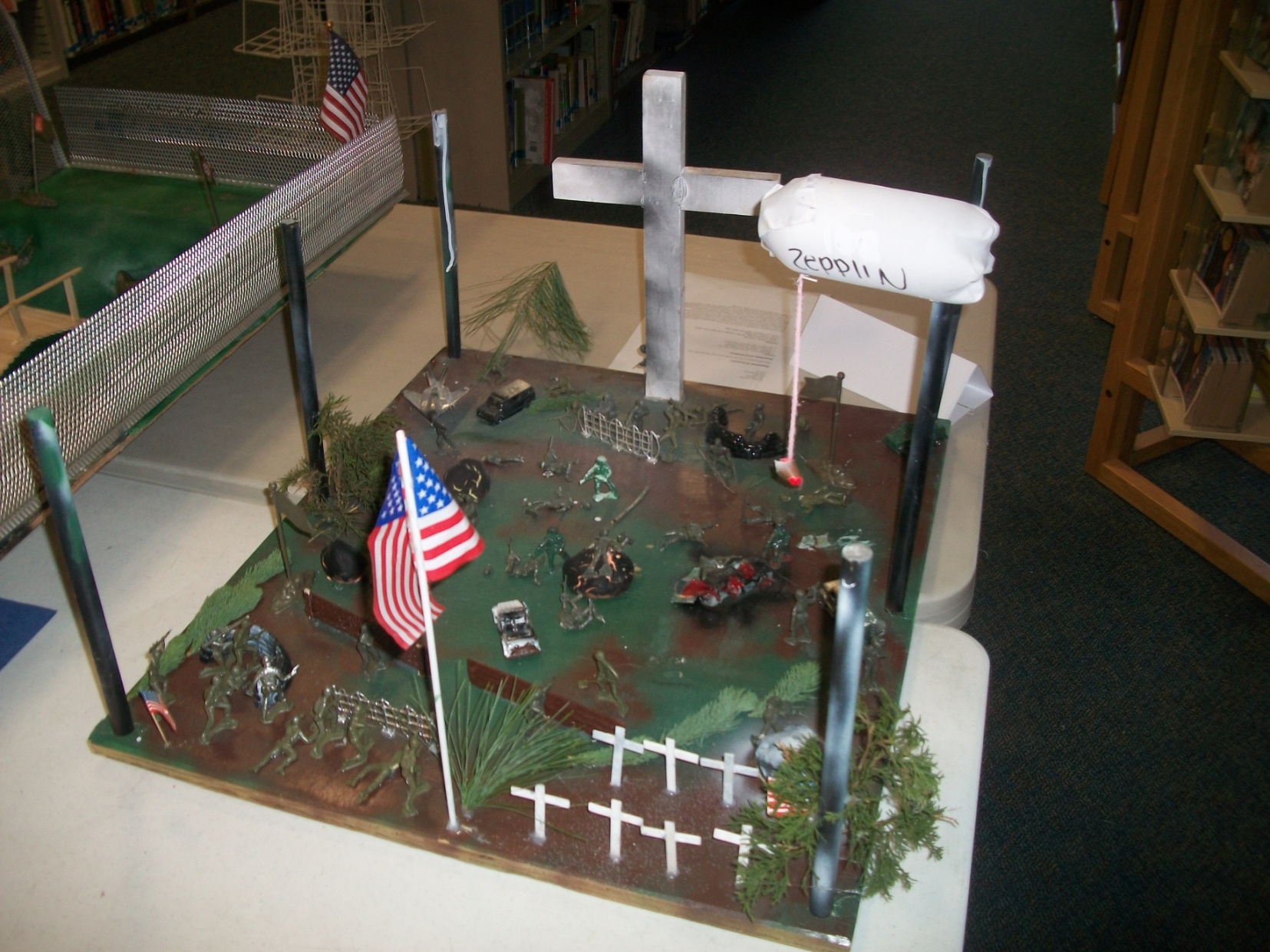 4th Place
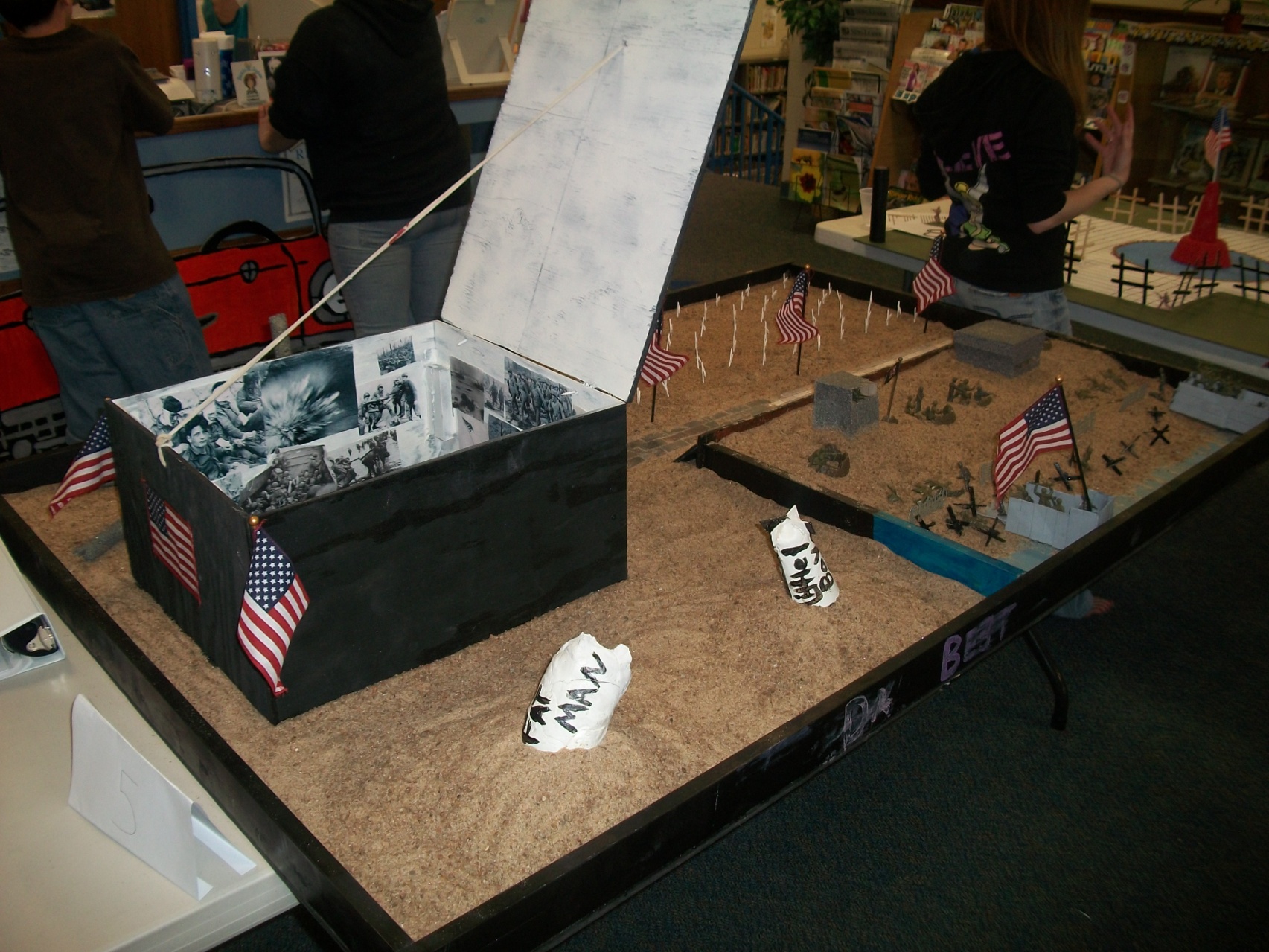 3rd Place (1 point from198 away from 2nd place)
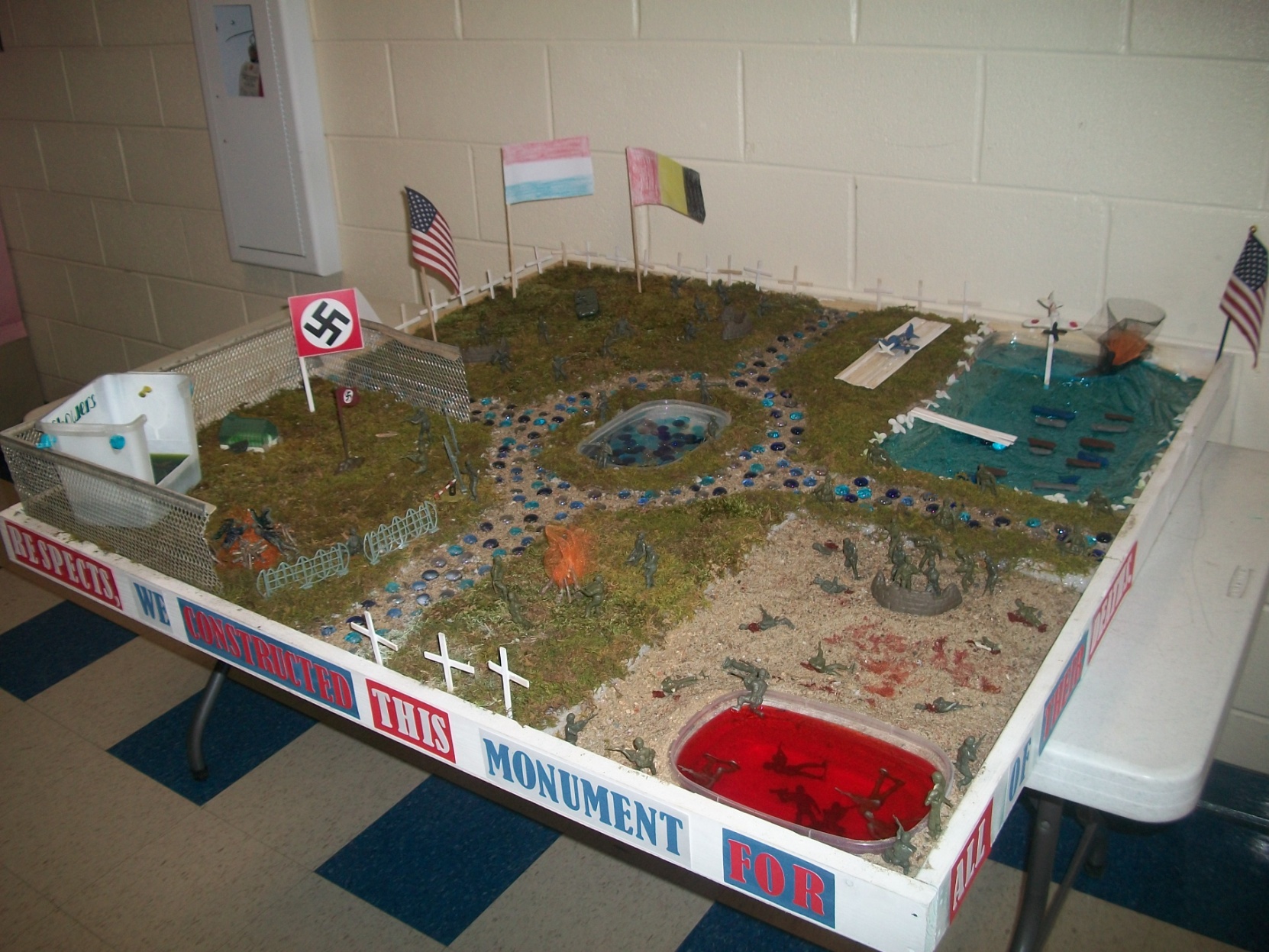 2nd Place (w/ 198 points)
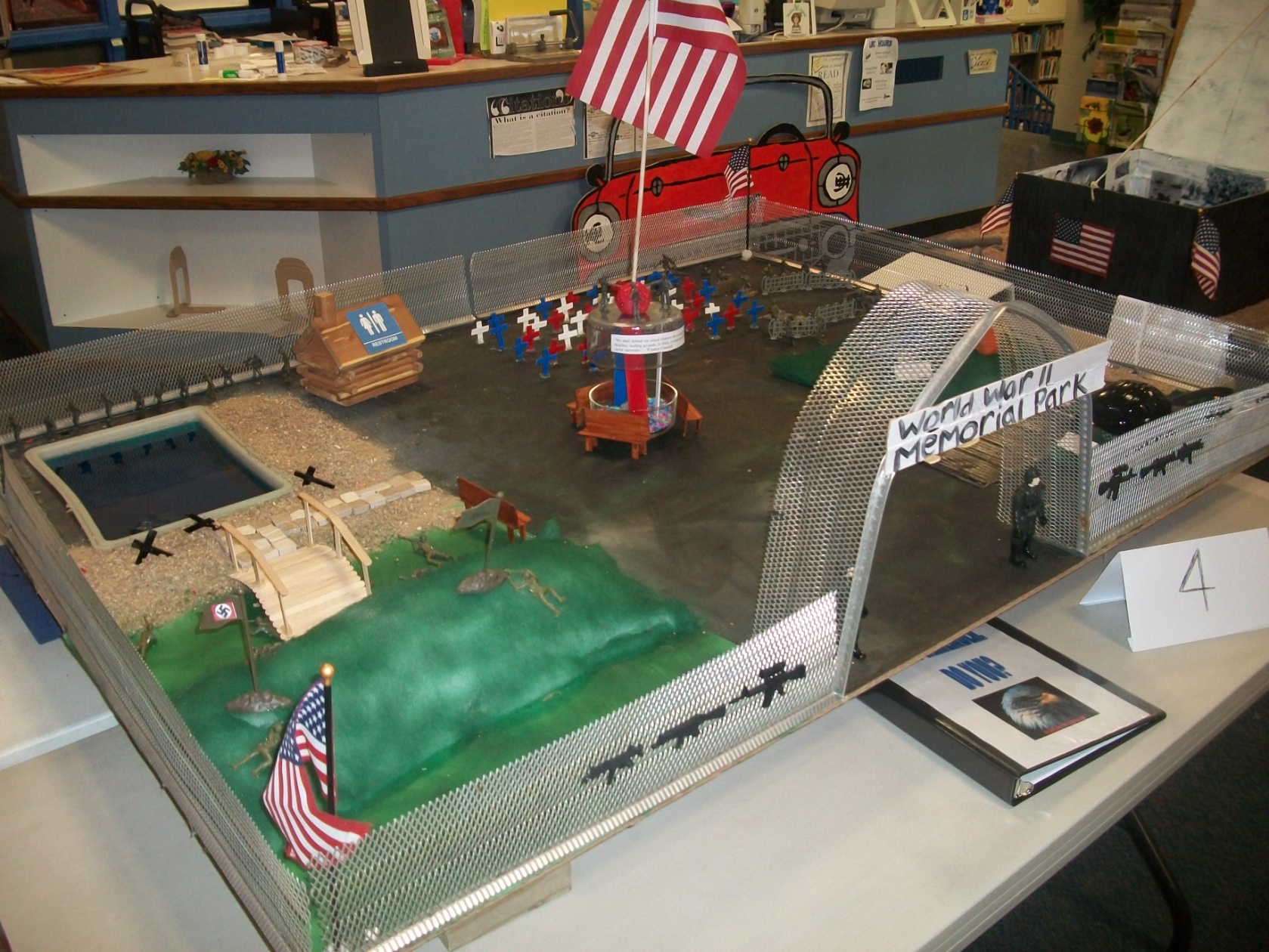 1st Place
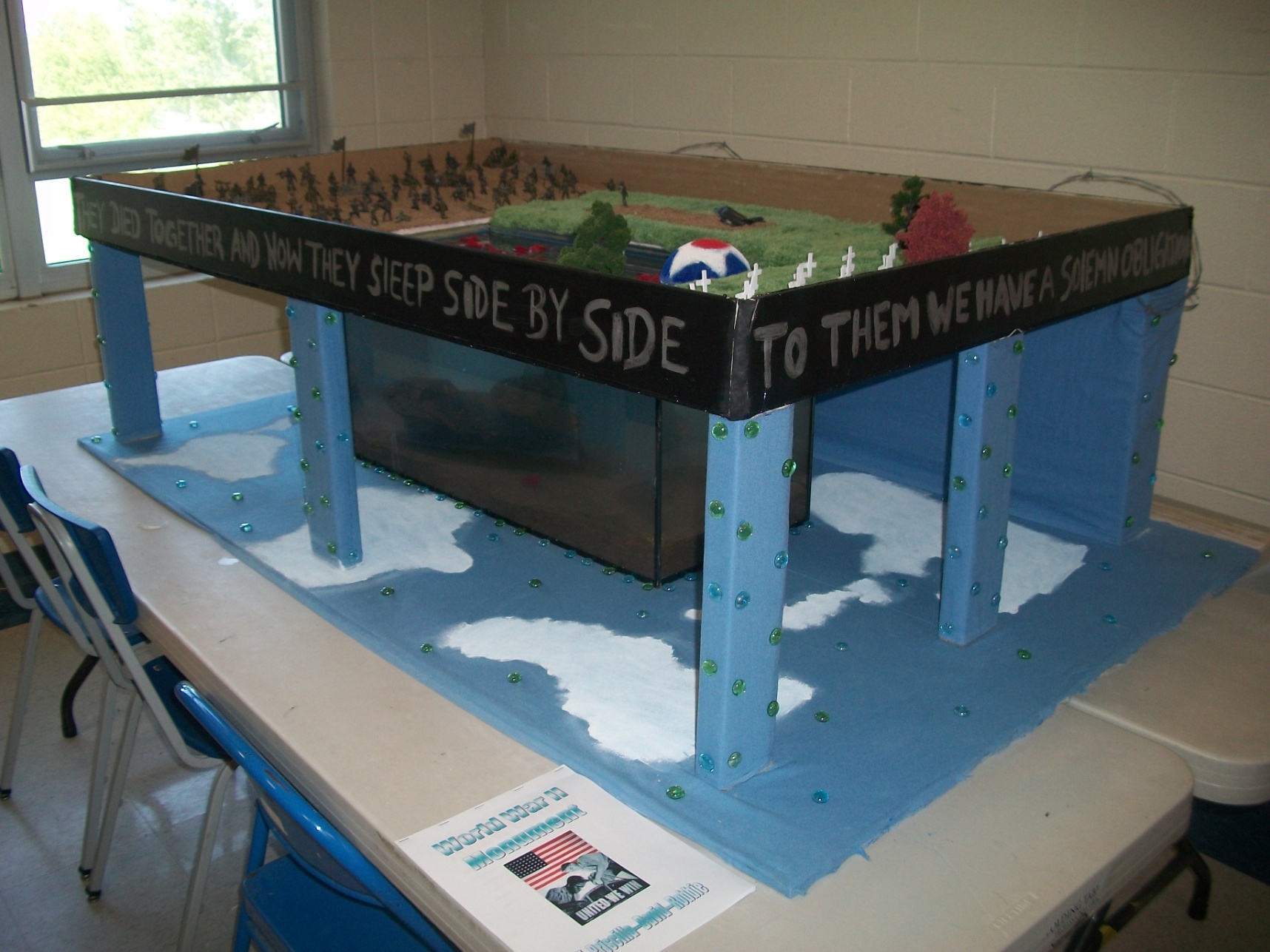